Figure 10. Plots of percent LCGU differences along the reconstructed cortex of the dorsal part of the anterior bank of ...
Cereb Cortex, Volume 19, Issue 3, March 2009, Pages 624–639, https://doi.org/10.1093/cercor/bhn116
The content of this slide may be subject to copyright: please see the slide notes for details.
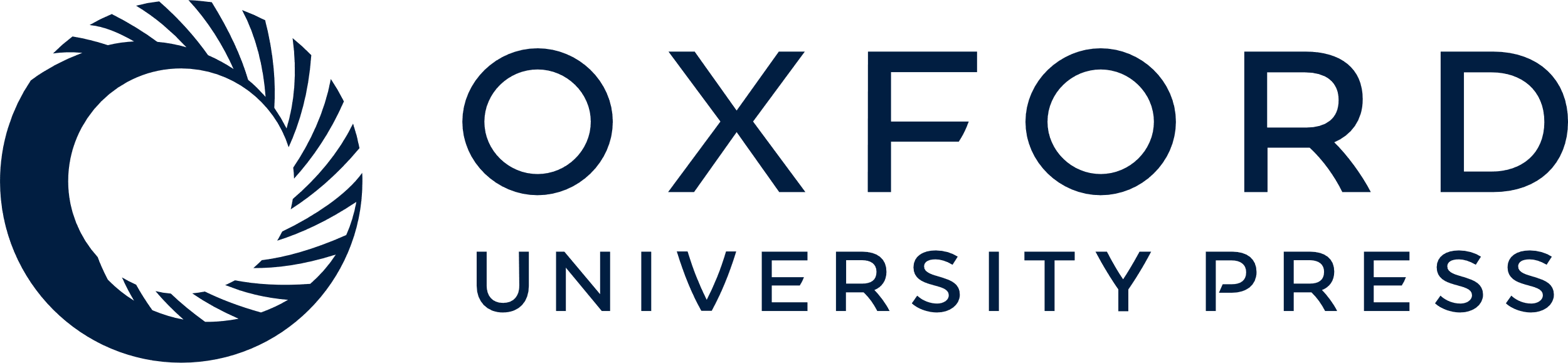 [Speaker Notes: Figure 10.  Plots of percent LCGU differences along the reconstructed cortex of the dorsal part of the anterior bank of POs and its adjacent medial parietal cortical field (along the ribbon highlighted in the drawing above the plots) including the dorsal part of V6A, areas PGm/7m, 31 and the retrosplenial cortical areas 29/30. Red plots illustrate the differences between the 2 execution monkeys and the Cm. Green plots illustrate the differences between the 3 observation monkeys and the Cm. Plots with solid and dotted lines correspond to the right and the left hemispheres, respectively. Red and green shaded areas indicate 95% confidence intervals. Baseline corresponds to 0% LCGU difference from the Cm. Zero rostrocaudal extent represents the anterior border of V6Ad. Other conventions as in Figure 8.


Unless provided in the caption above, the following copyright applies to the content of this slide: © The Author 2008. Published by Oxford University Press. All rights reserved. For permissions, please e-mail: journals.permissions@oxfordjournals.org]